Отклоняющееся поведение, его причины
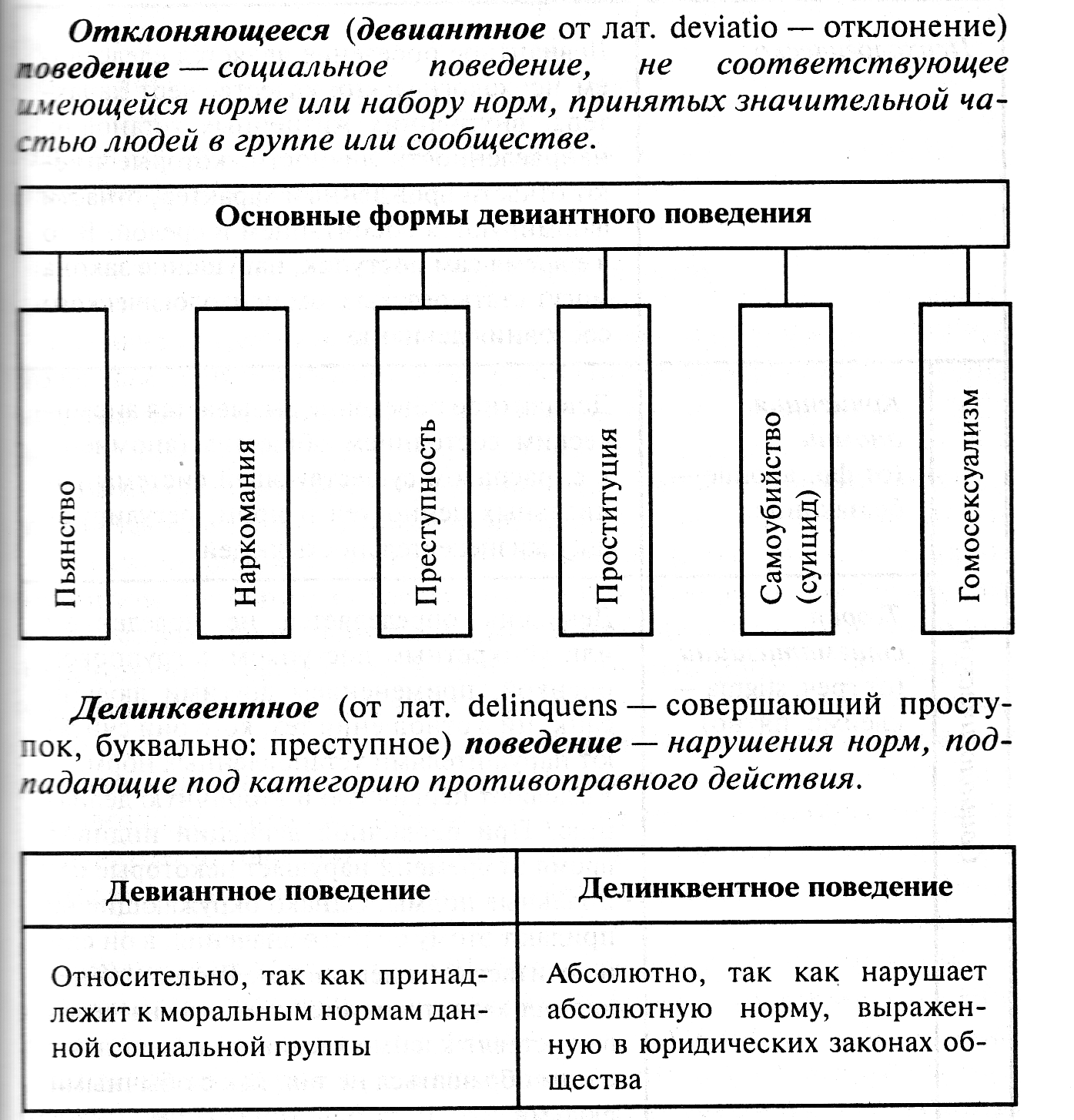 Причиныдевиации.
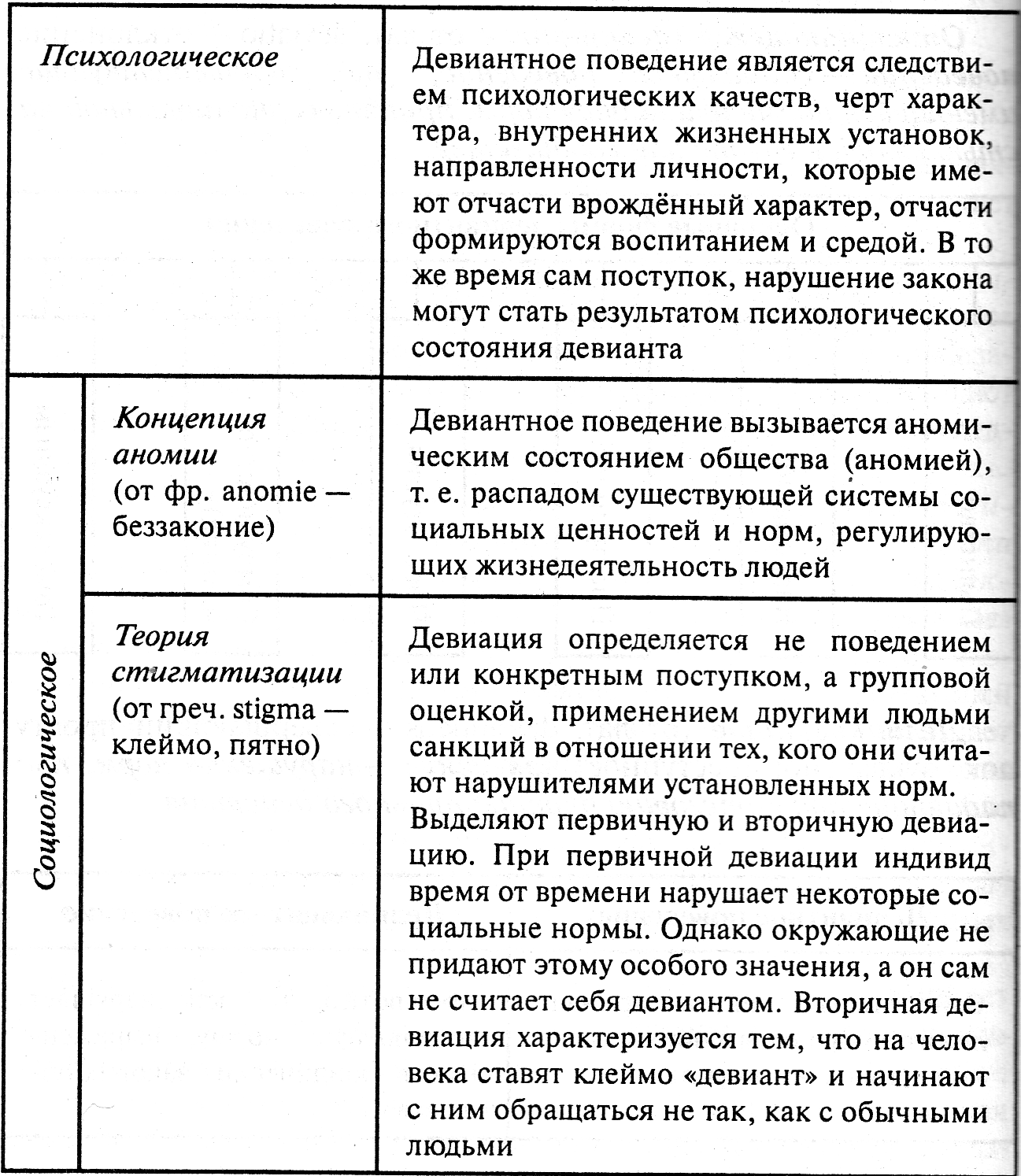 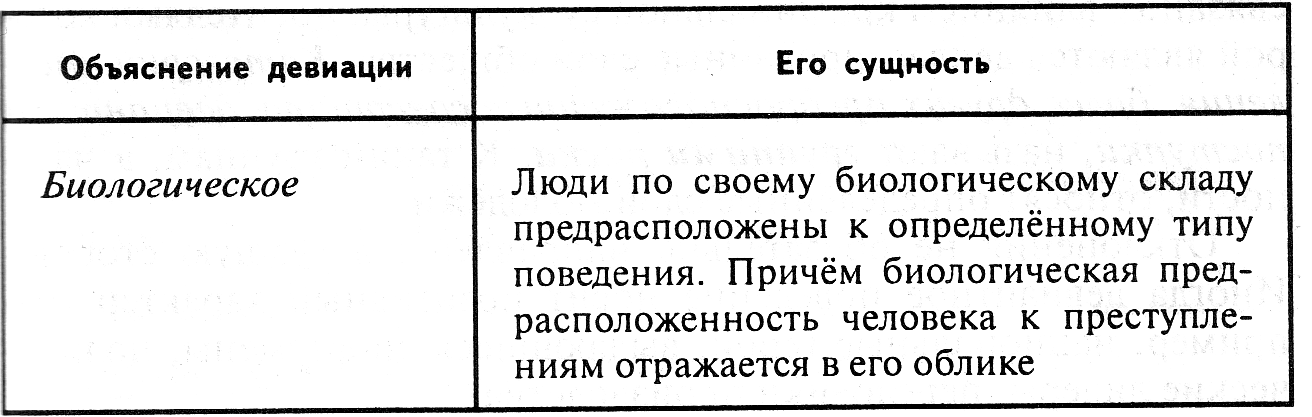 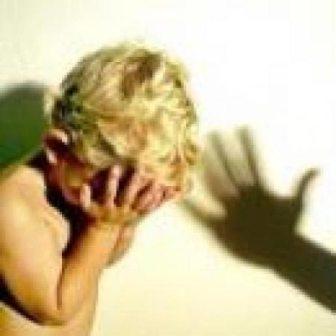 Задание для групп.
Составьте план по теме:
    1 группа. Опасность организованной преступности.
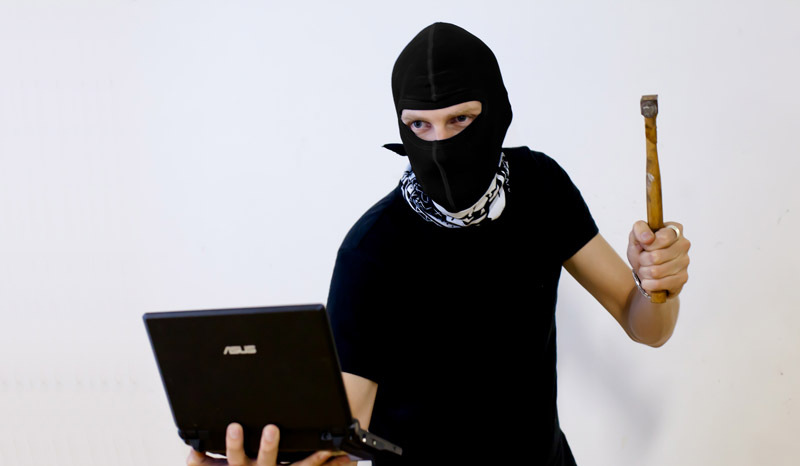 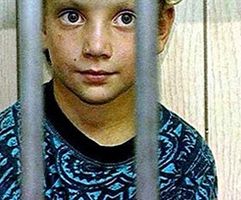 2 группа. Опасность наркомании
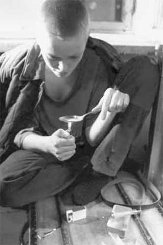 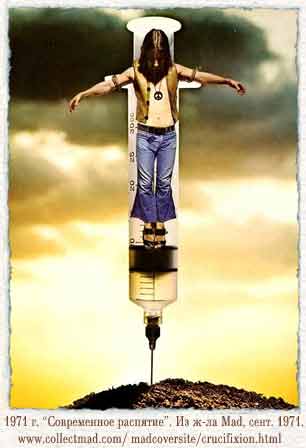 3 группа. Опасность алкоголизма
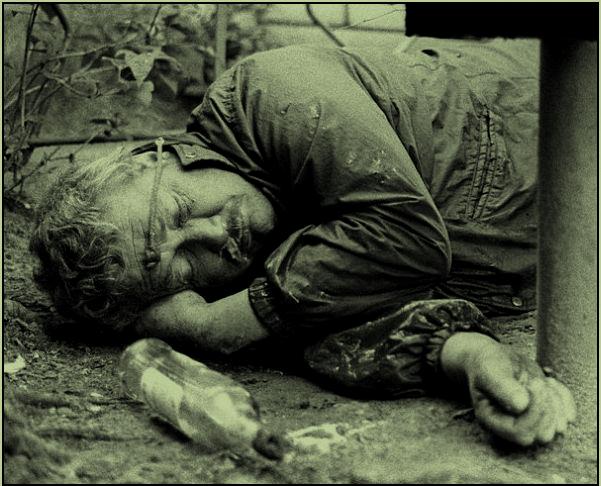 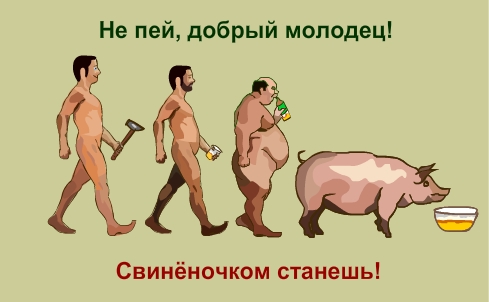 Домашнее задание:
Прочитать §     
Ответить на вопросы к параграфу.
Составьте кроссворд по теме:
(тема на выбор)
1)Социальный контроль и его виды.
2) Социальные нормы и социальные санкции.
3) Отклоняющееся поведение.